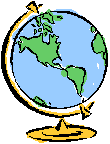 الدرس الثامن عشر: واجبات المواطن
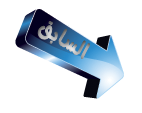 طاعة ولي الأمر
تبدءا الطاعة منذ الصغر طاعة الولدين والمعلم والكبير ثم طاعة الحاكم ,ويأمرنا الشرع بطاعة ولي الأمر  فيما لا يخالف شرع الله , وذلك لان عصيانهم فيه تفريق للأمة وظهور الفساد .
الرئيسية
الدفاع عن الوطن
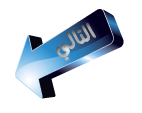 أسس هذا الوطن الملك عبد العزيز ووحد المملكة بقوة الدين ووحدة الهدف . وهناك وسيلتان :
أولا : وسائل شخصية
1- الاعتماد علي الله ثم القوة الداخلية .
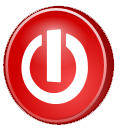 2- الوعي علي الأخطار المترتبة علي الإخلال بالأمن .
3- المحافظة علي الأمن واحترام النظام .
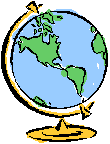 الدرس الثامن عشر: واجبات المواطن
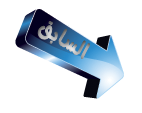 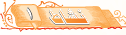 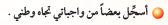 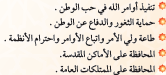 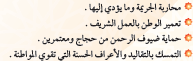 الرئيسية
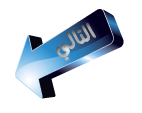 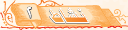 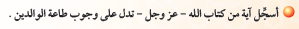 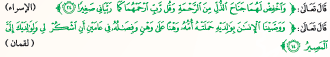 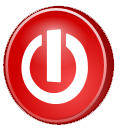 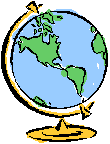 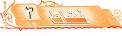 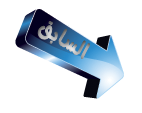 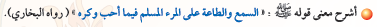 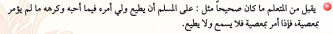 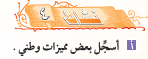 الرئيسية
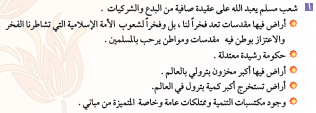 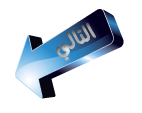 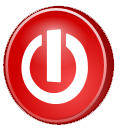 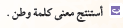 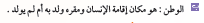 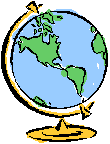 ثانيا: وسائل رسمية
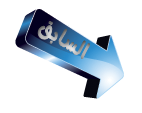 1- تكوين قوة للمحافظة علي الأمن العام ومحاربة الجريمة .
2- تكوين قوة الدفاع المدني لحمية الإنسان والممتلكات .
3- تكوين جيش وحرس وطني لحمية الدولة .
الرئيسية
احترام الأنظمة
النظام : هي مجموعة من القواعد التي ترتب الحياة المدنية للناس بشكل يضمن تحقيق مصالحهم .
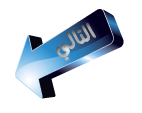 * وفي الشريعة الإسلامية يعتر النظام في العبادات مثل الصلاة .
* وبعض الأنظمة المستجدة : مثل نظام المرور , الأحوال المدنية , واحترام القانون والنظام فوائد عديدة :
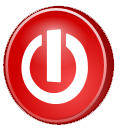 1- حق كل مواطن علي حقه .
3- سيادة الراحة والتالف .
2- تسهيل الإجراءات الحكومية .
4- تنظيم الوقت والاستفادة منه .
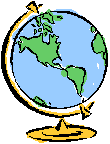 الدرس الثامن عشر: واجبات المواطن
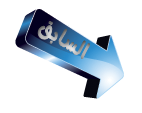 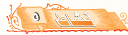 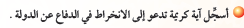 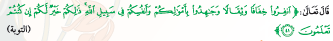 الرئيسية
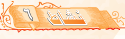 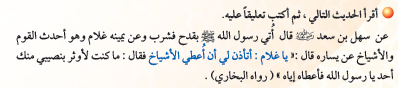 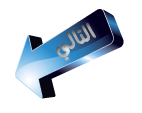 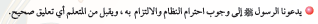 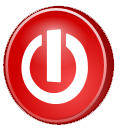 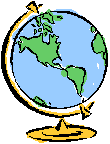 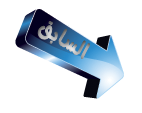 المحافظة علي الممتلكات
منجزات الوطن العامة من : مساجد ومدارس ومستشفيات وحدائق ومؤسسات أخري , استغرقت الكثير من الوقت والجهد والمال ولذلك يجب المحافظة عليها وحمايتها .
الرئيسية
ويأمرنا ديننا الحنيف بالحفاظ علي المال العام وعدم الإفساد في الأرض .
أساليب المحافظة علي المكتسبات
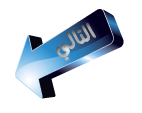 1- الترشيد في الاستخدام .
2- النصح والإرشاد للعابثين .
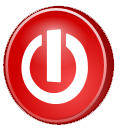 3- المحاسبة الدقيقة للمسئولين عن الممتلكات .
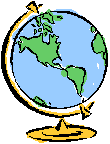 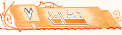 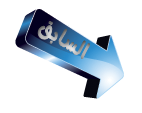 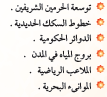 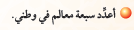 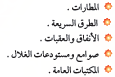 الرئيسية
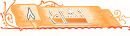 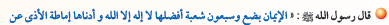 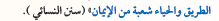 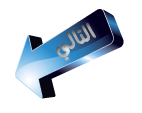 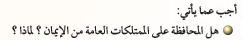 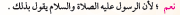 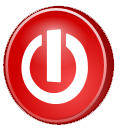 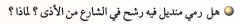 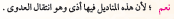